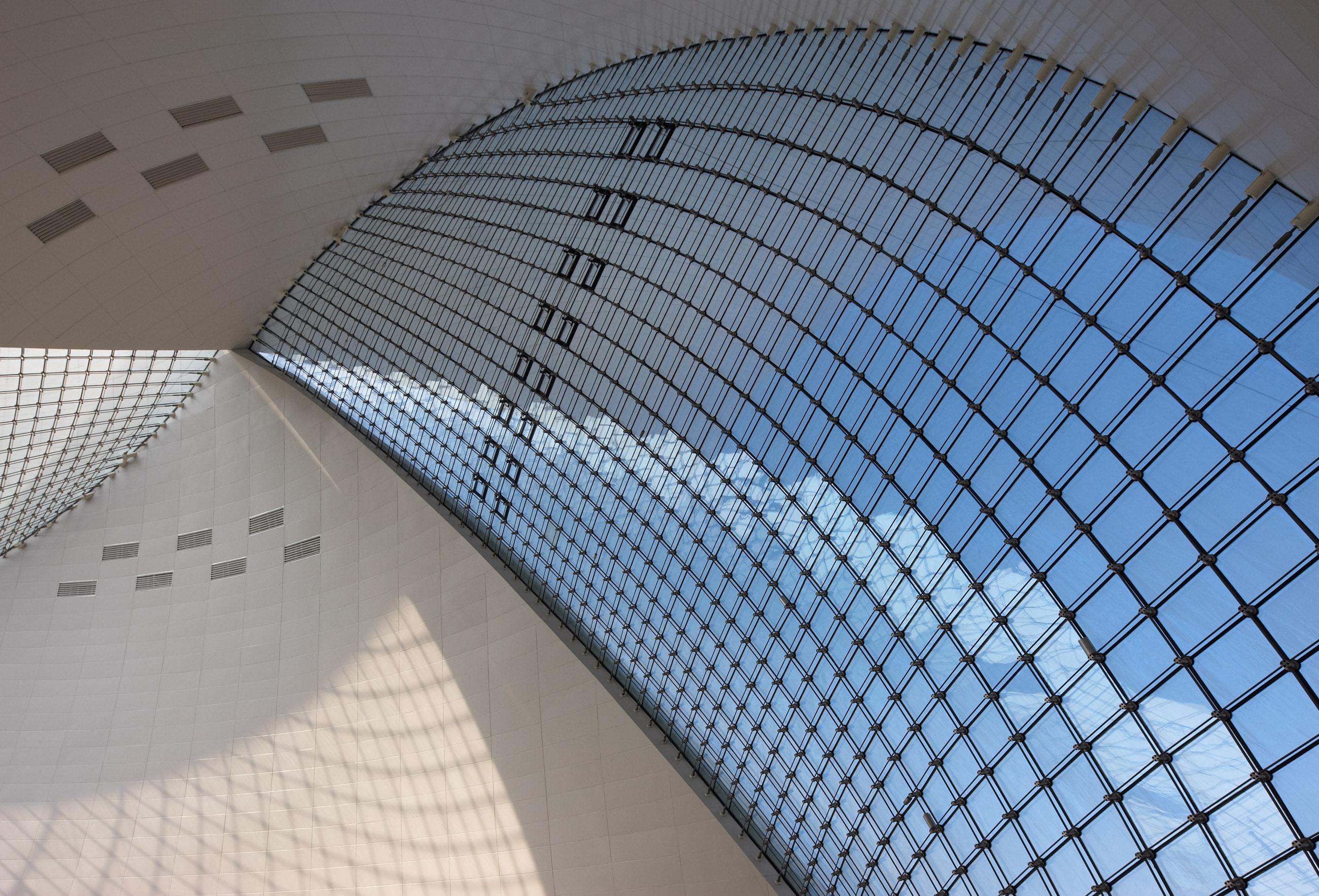 SAP S/4HANA Configuration
Phase II - Procurement
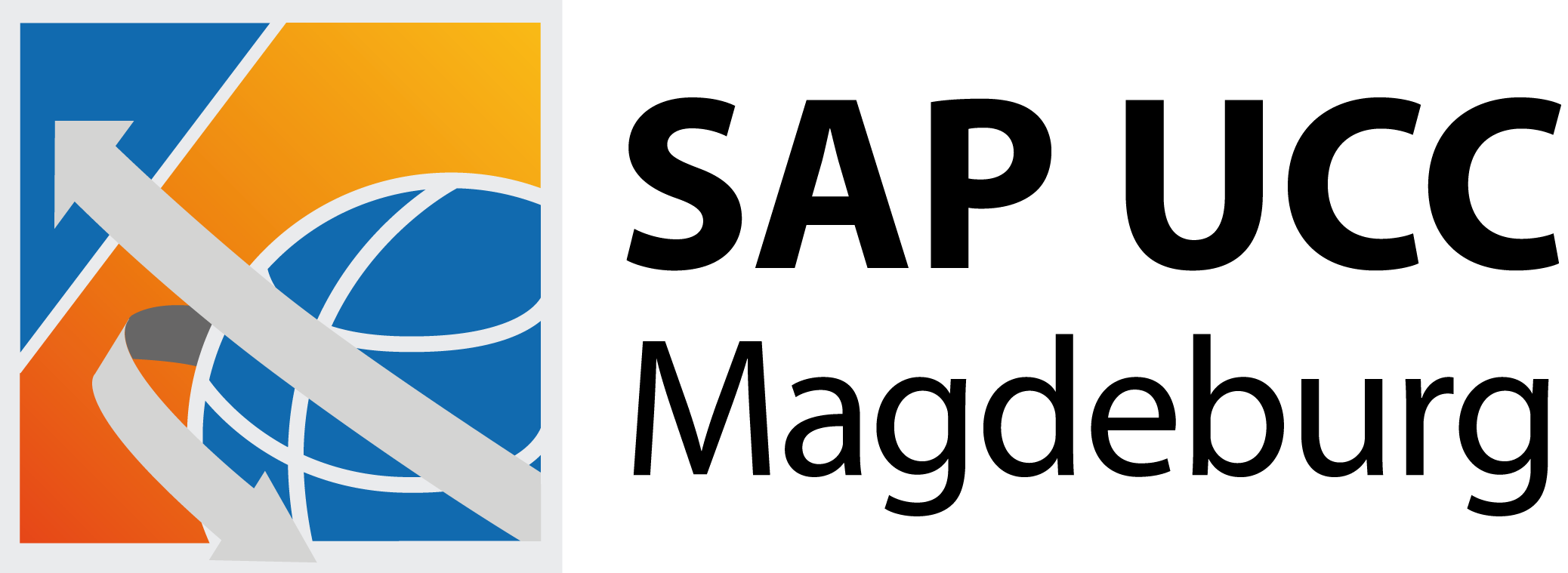 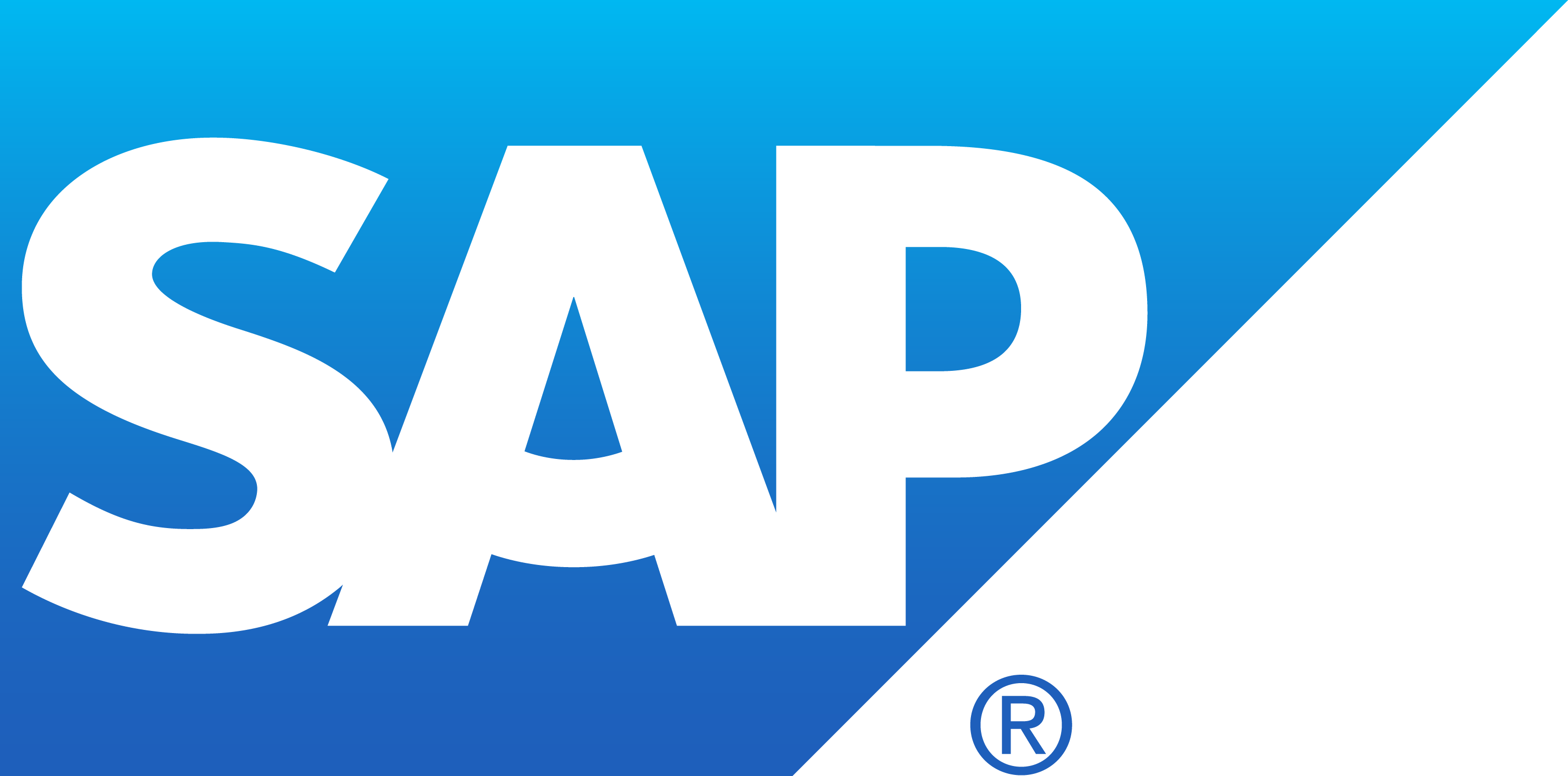 4.2 (March 2024)
SAP S/4HANA 2020
GUI 7.70
Global Bike
None
Simha Magal
Stefan Weidner
Advanced
You are able to:
Understand the structure of the ERP configuration curriculum, especially phase II.
Define the central organizational structures for material management.
Analyze scenarios.
Do the necessary steps for materials management configuration.
Explain common processes in materials management.
Agenda
Introduction

Scenario

Enterprise structure

Process configuration

Master data

Process execution
ERP Configuration Case Using Global Bike
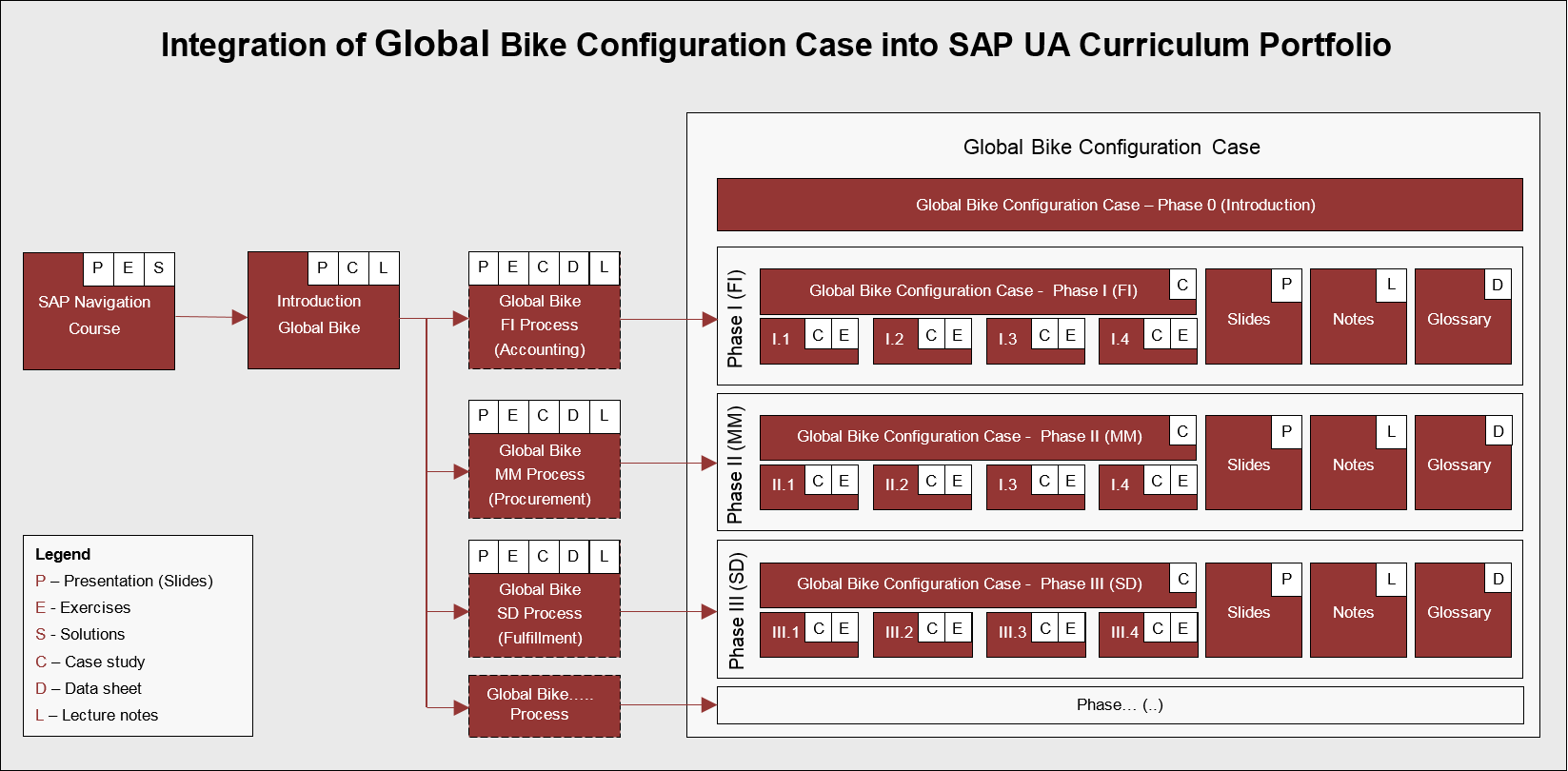 ERP Configuration Case Using Global Bike
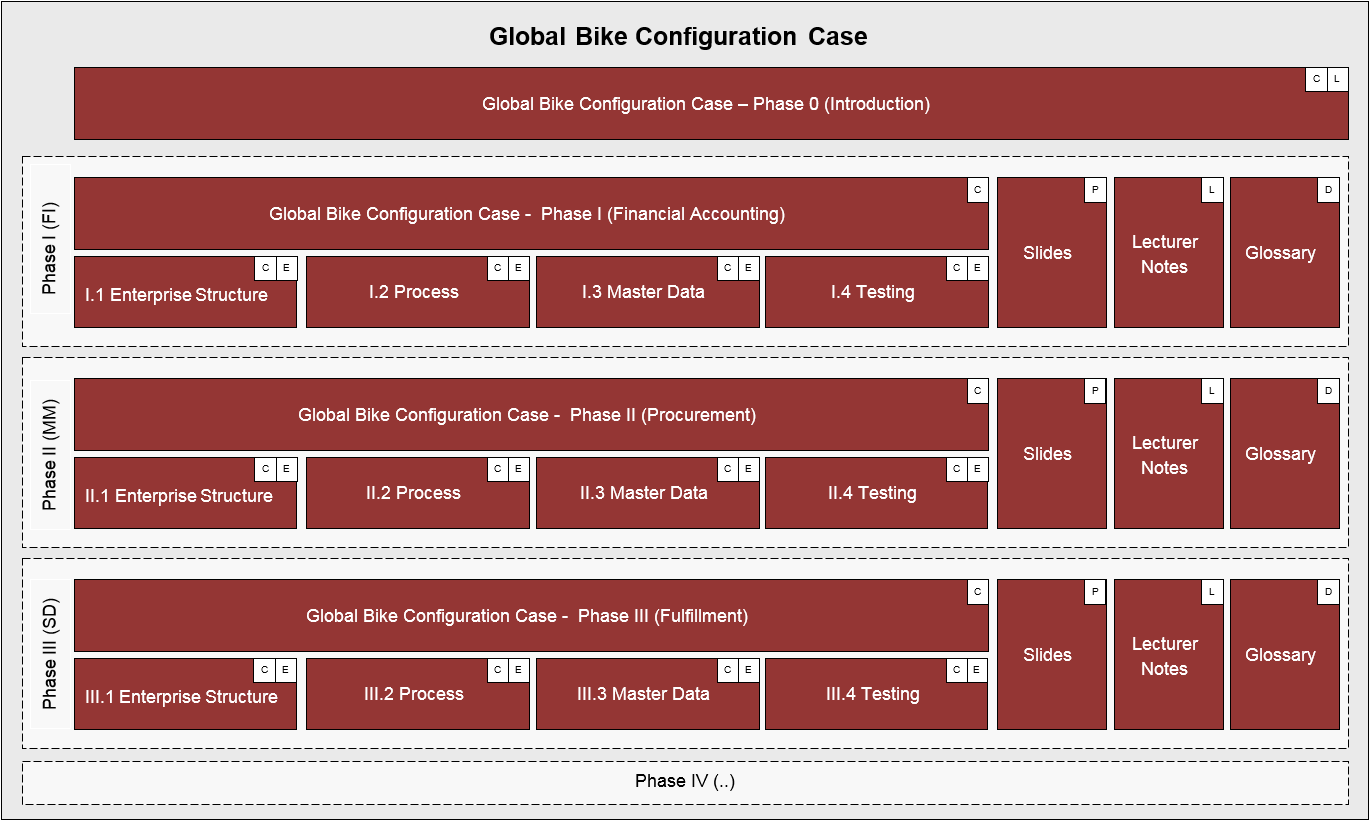 ERP Configuration Case – Phase II
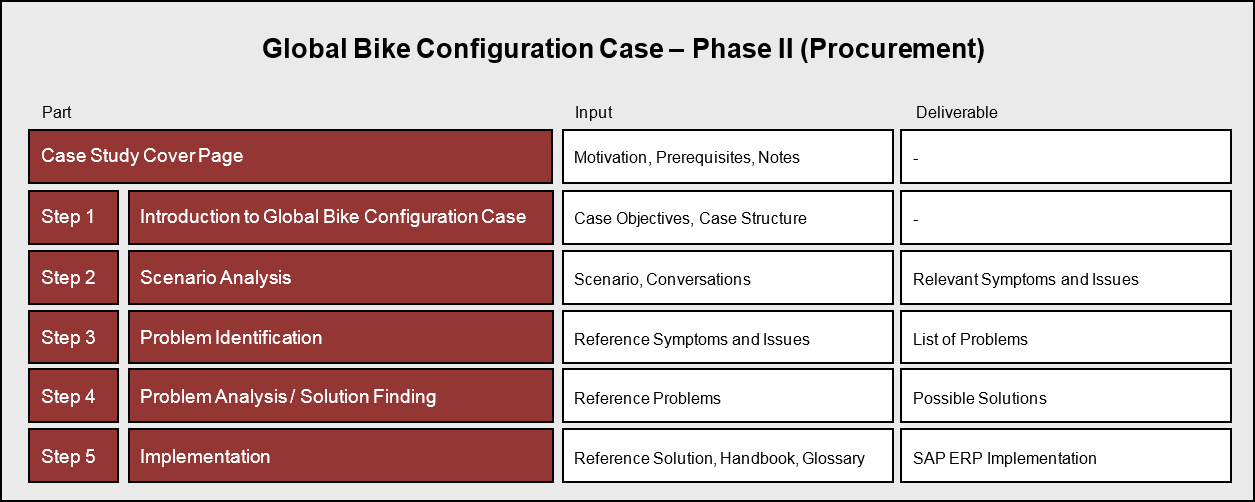 Agenda
Introduction

Scenario

Enterprise structure

Process configuration

Master data

Process execution
Scenario
In 2008, Global Bike Inc. starts implementing SAP S/4HANA.

In a preparation project (phase 0), the scope of the implementation project was defined.

In project phase I, Bianca Cavarini (Chief Information Officer) and her team successfully configured basic Financial Accounting processes in the S/4HANA system.

In phase II, before starting to configure the procurement process, they are observing the work of the following GBI employees:
Silvia Cassano (Accountant Payable Specialist GBI US)
Stephanie Bernard (Billing Clerk Accounts Receivable GBI US)
Shuyuan Chen (Chief Accountant GBI US)

Task Read the scenario and highlight the most important and relevant information.
Problem Analysis and Solution Finding
Task Revisit the reference symptoms/issues and condense them into problems specific to this case.

Short Description You (in the role Mona Falco) need to come to a clear understanding of the most relevant symptoms in Purchasing in order to identify the causes and underlying problems including the issue of invoice discrepancy.


Task Revisit the reference problems and identify possible solutions for Global Bike.

Short Description In the role of Mona Falco (System Design and Dev Manager) and Sarah Garcia (Business Analyst 2), analyze all relevant problems in Purchasing and Accounting and find possible solutions.
Agenda
Enterprise Structure
Process Configuration
Master Data
Process
  Execution
Introduction

Scenario

Enterprise structure

Process configuration

Master data

Process execution
Enterprise Structure – Materials Management
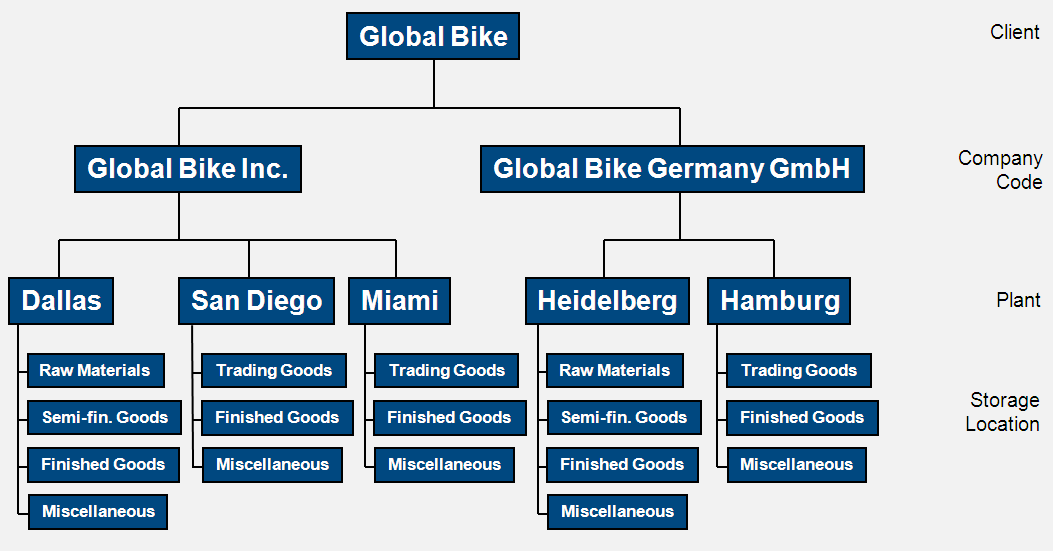 Client
In commercial, organizational, and technical terms, a self-contained unit in an SAP system with separate master records and its own set of tables.

Represents the largest organizational unit implemented within an SAP system e.g.
Global enterprises
Consolidated concern
Corporation
Holding

In this context: Global Bike Group

Identified by a three-digit number, e.g. 200
Client Global Bike Group
Company Code
The smallest organizational unit of Financial Accounting for which a complete self-contained set of accounts can be drawn up for purposes of external reporting.

This includes recording of all relevant transactions and generating all supporting documents required for financial statements.

Key organizational level for Financial Accounting
Books are maintained at company code level
Financial statements (Balance sheet, profit and loss statement) are generated for company codes

In this context: Global Bike Inc. (US), Global Bike Germany GmbH (DE)

Identified by a four-digit alphanumeric ID, e.g. US00
CC US##
CC DE##
Client Global Bike Group
Plant
Many definitions or uses.  A location
That holds valuated stock (for distribution)
Where production planning is carried out
Where products and services are created
That contains service or maintenance facilities

Where work is performed
Office, store, factory, warehouse, distribution center

Can be assigned to one company code only

A company can have many plants

In this context: five plants at Global Bike
Identified by a four-digit alphanumeric ID, e.g. DL00
Dallas
 DL##
Miami
 MI##
Hamburg
HH##
S. Diego
SD##
Heidelb.
 HD##
CC US##
CC DE##
Client Global Bike Group
Storage Location
TG##
TG##
TG##
RM##
RM##
FG##
FG##
FG##
SF##
SF##
MI##
MI##
MI##
FG##
FG##
A place in a plant where materials are stored
Areas designated for different types of material (raw material, work-in-process, finished goods)
Does not have to be physical, can be logical
More sophisticated divisions including storage bins, cabinets, trays is part of warehouse management

A plant must have at least one storage location

A storage location is assigned to a single plant
Storage locations in different plants can have the same name
Finished Goods FG00 in MI00, FG00 in DL00

In this context: various storage location types at Global Bike

Identified by a four-digit alphanumeric ID, e.g. FG00
MI##
MI##
Dallas
 DL##
Miami
 MI##
Hamburg
HH##
S. Diego
SD##
Heidelb.
 HD##
CC US##
CC DE##
Client Global Bike Group
Purchasing Organization
TG##
TG##
TG##
RM##
RM##
FG##
FG##
FG##
SF##
SF##
MI##
MI##
MI##
FG##
FG##
Identify and select vendors

Negotiate general conditions of purchase and contracts for one or more plants or companies. 

Determine pricing conditions 

Typically three models for Purchasing Organization
Enterprise-Level (assigned to plant)
Company-Level (assigned to plant and one company code)  used in Global Bike
Plant-Level (assigned to plant and its company code)
Hybrid

In this context: three purchasing organizations at Global Bike

Identified by a four-digit alphanumeric ID, e.g. US00
MI##
MI##
Central Purchasing Organization (global) GL##
P.Org. DE##
Purchasing Org. US##
Dallas
 DL##
Miami
 MI##
Hamburg
HH##
S. Diego
SD##
Heidelb.
 HD##
CC US##
CC DE##
Client Global Bike Group
Purchasing Group
TG##
TG##
TG##
RM##
RM##
FG##
FG##
FG##
SF##
SF##
MI##
MI##
MI##
FG##
FG##
A buyer or group of buyers responsible for certain materials or groups of materials

Can be internal to the company or external
Decide to purchase land, but use a realtor (external purchasing group) to execute the purchase

Not assigned to or related to purchasing organization

In this context: two groups: North America and Europe

Identified by a three-digit alphanumeric ID, e.g. N00
MI##
MI##
Central Purchasing Organization (global) GL##
P.Org. DE##
Purchasing Org. US##
P.Gr. Europe E##
P. Group N. America N##
Dallas
 DL##
Miami
 MI##
Hamburg
HH##
S. Diego
SD##
Heidelb.
 HD##
CC US##
CC DE##
Client Global Bike Group
Enterprise Structure SAP S/4HANA
RM##
TG##
TG##
RM##
TG##
Storage 
Location
SF##
FG##
FG##
SF##
FG##
FG##
MI##
MI##
FG##
MI##
MI##
MI##
Central Purchasing Organization (global) GL##
Purchasing Org. US##
Purch. Org. DE##
Purchasing Group North America
                       N##
Purch. Group Europe
                  E##
Heidelberg
 HD##
Hamburg
 HH##
Dallas
 DL##
Miami
 MI##
San Diego
SD##
Plant
CC US##
CC DE##
Company Code
Client Global Bike Group
[OPTIONAL] Handbook Tasks
Maintain Purchasing organization (US: US##)

Define Plants 
Dallas: DL##
Miami: MI##
San Diego: SD##

Maintain Storage Locations
Finished Goods: FG##
Miscellaneous Goods: MI##
Raw Materials: RM##
Semi-Finished Goods: SF##
Trading Goods: TG##

Create Purchasing Group (North America: N##)
[OPTIONAL] Handbook Tasks
Maintain Purchasing Organization
Define Plants
Maintain Storage Location
Create Purchasing Group
Assign Purchasing Organization to Company Code
Assign Plants to Company Code
Assign Purchasing Organization to Plants
Group Together Valuation Areas
Agenda
Enterprise Structure
Process Configuration
Master Data
Process
  Execution
Introduction

Scenario

Enterprise structure

Process configuration

Master data

Process execution
[OPTIONAL] Handbook Tasks
Assign Material Ledger Types to Valuation Area	
Activate Material Ledger Types for Valuation Areas
Set Valuation Areas as Productive
Determine Tax Version
Define Tax Accounts
Configure Automatic Postings
Maintain Default Values for Tax Codes
Set Tolerance Limits for Purchase Orders
Set Tolerance Limits for Goods Receipts
Set Tolerance Limits for Invoices
Set Tolerance Limits for Outgoing Payments
Define Default Values for Inventory
Define Default Values for Plants
Define Attributes of Material Types
Agenda
Enterprise Structure
Process Configuration
Master Data
Process
  Execution
Introduction

Scenario

Enterprise structure

Process configuration

Master data

Process execution
Material Master Data
Data needed to execute transactions related to materials

Data are grouped by different user / functional areas (views)
Basic data
Purchasing
Accounting
Forecasting
Sales
Plant / Storage
Work Scheduling
MRP
Classification
Warehouse Management
Material Master Data
Material master data are defined for specific organizational levels

Can have different data for different combinations of Org data
Purchasing: Plant, storage location
Sales:  Sales Area (Sales Org, Distribution Channel)
Warehouse:  Warehouse #, storage type

Example:
SHRT1000 + MI00+ TG00
SHRT1000 + SD00+ TG00
SHRT1000 + US00 + Wholesale channel
SHRT1000 + US00 + Internet channel
Vendor Master Data
Data needed to do business with vendors

Data needed to execute transactions related to vendors

Data are specific to (defined for) different organizational levels.  

The three segments are:
Client level data  (General)
Company code level data (Accounting)
Purchasing organization level data (Purchasing)
Purchasing Info Records
Relates vendors and materials

One info record per combination of vendor and material (or material group)
General data
Conditions: pricing, discounts, free goods (current and future)
Vendor data
Texts (notes)
Purchasing Info Records
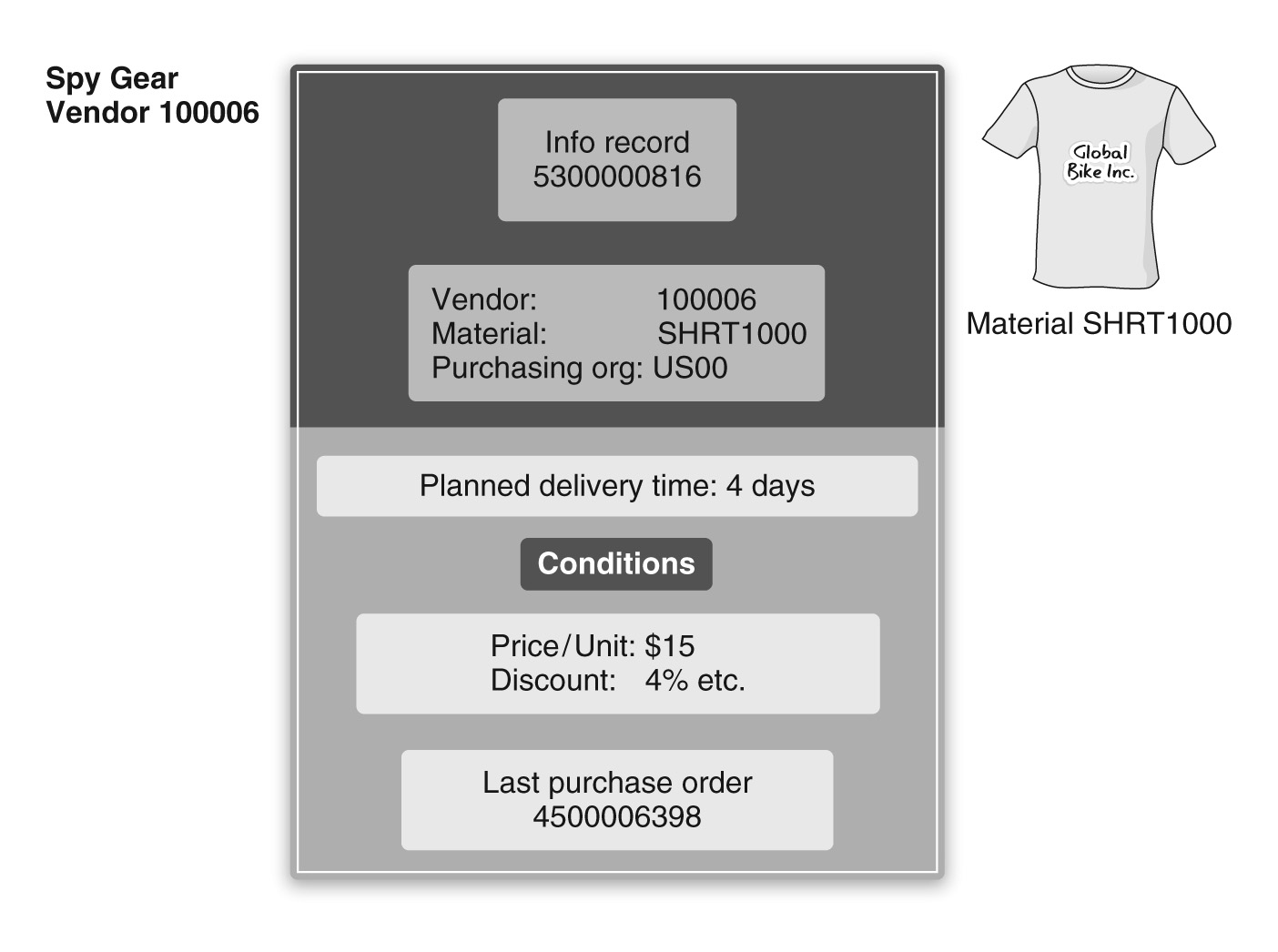 Conditions
Pricing conditions 
Gross price
Discounts and surcharges
Freight / shipping

Pricing data in a purchase order is obtained from
Condition records
Purchasing info records
Contracts and agreements
Other sources
[OPTIONAL] Handbook Tasks
Create Trading Goods
Material master records from Appendix D

Create Vendor
Vendor – Olympic Protective Gear
Agenda
Enterprise Structure
Process Configuration
Master Data
Process
  Execution
Introduction

Scenario

Enterprise structure

Process configuration

Master data

Process execution
Process
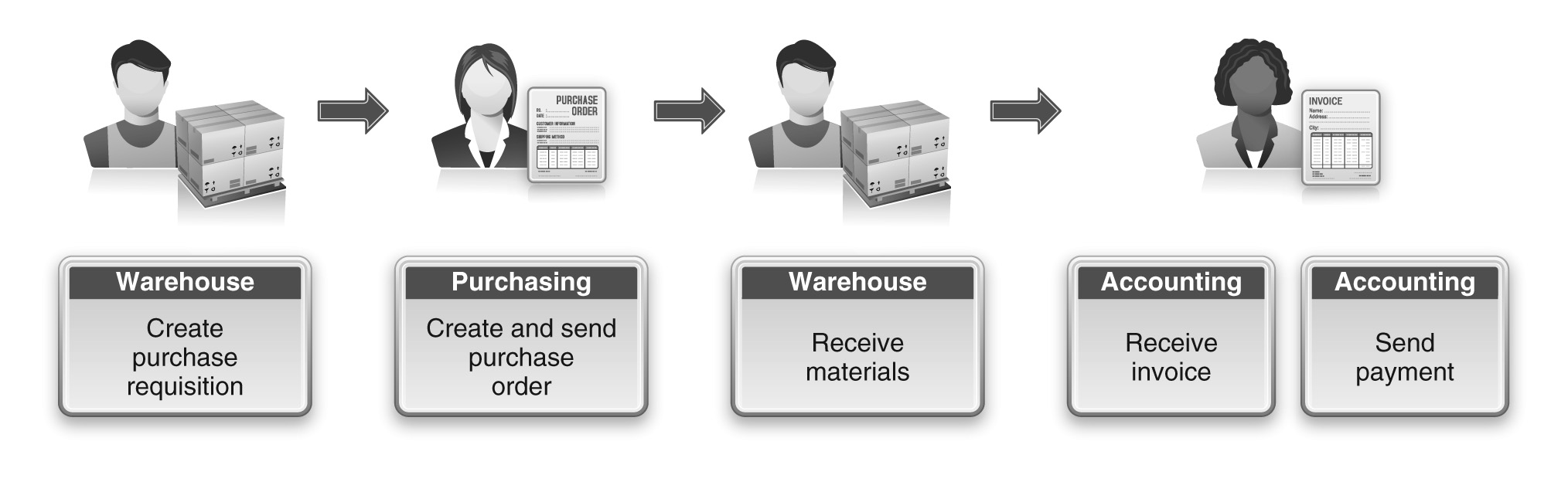 Process: Purchase Requisition
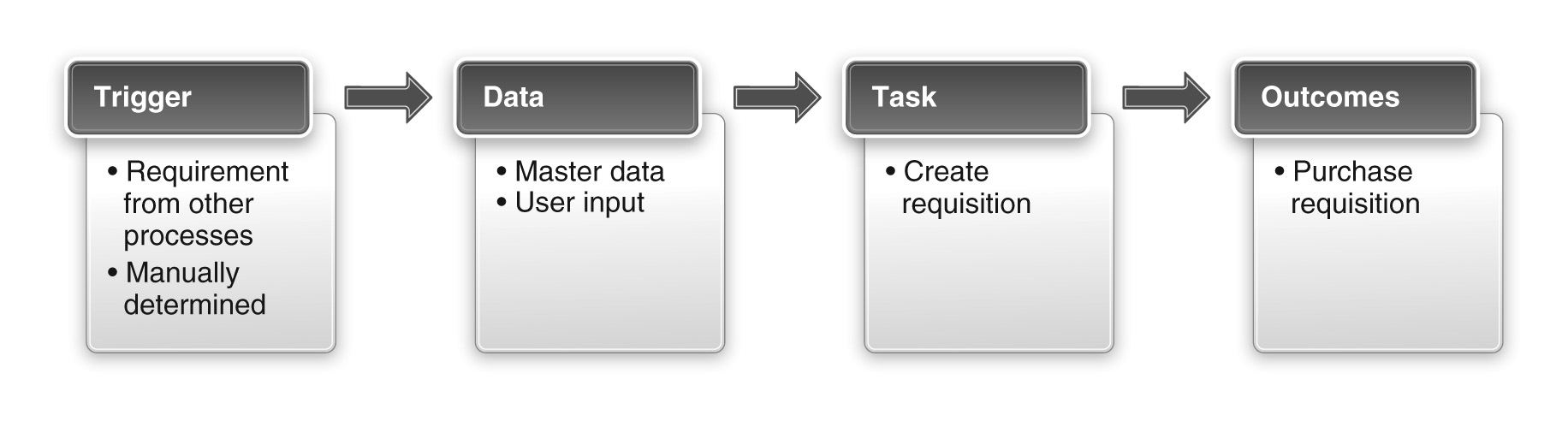 Process: Purchase Order
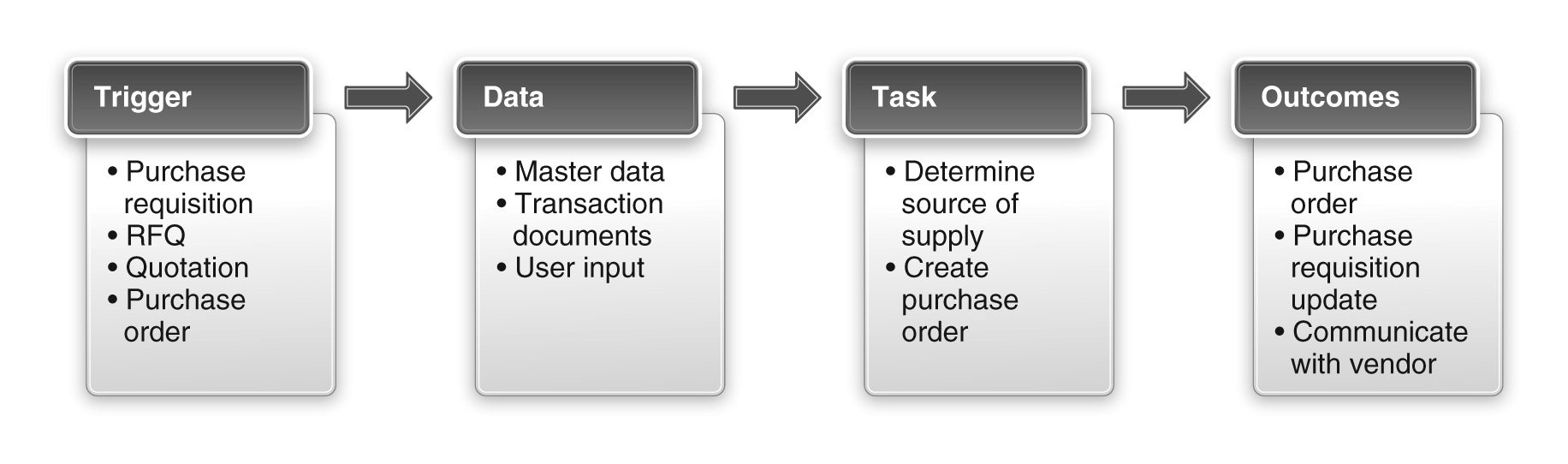 Process:  Goods Receipt
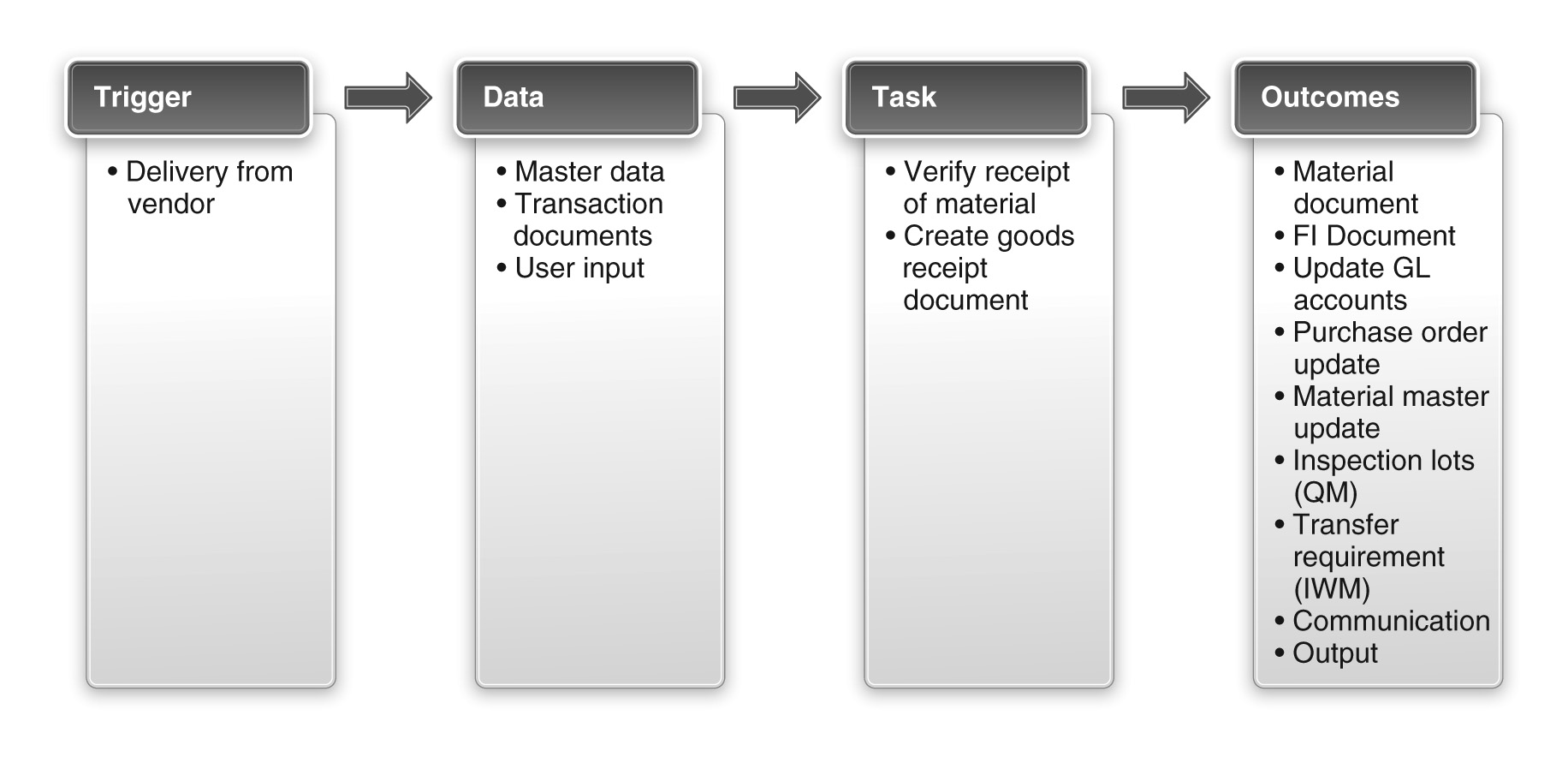 Process: Goods Receipt
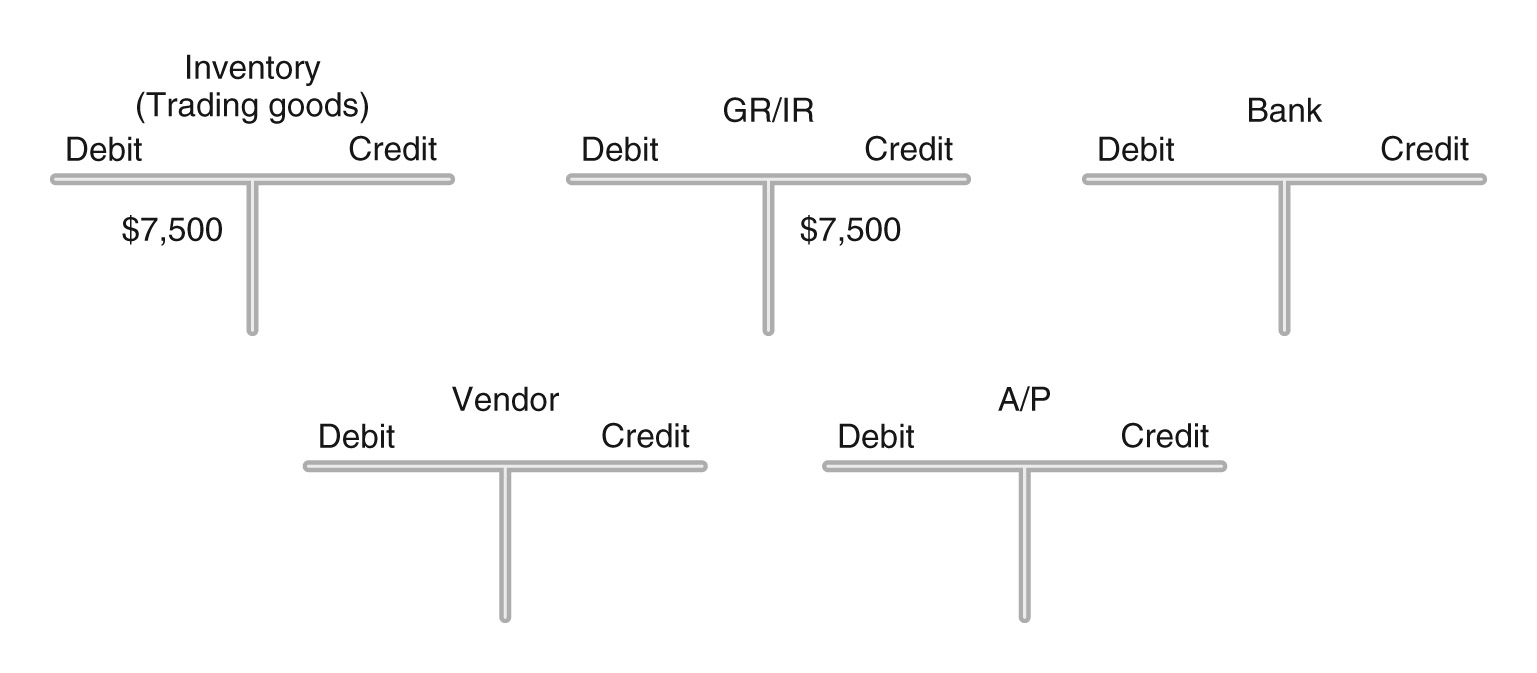 Process: Invoice Receipt / Verification
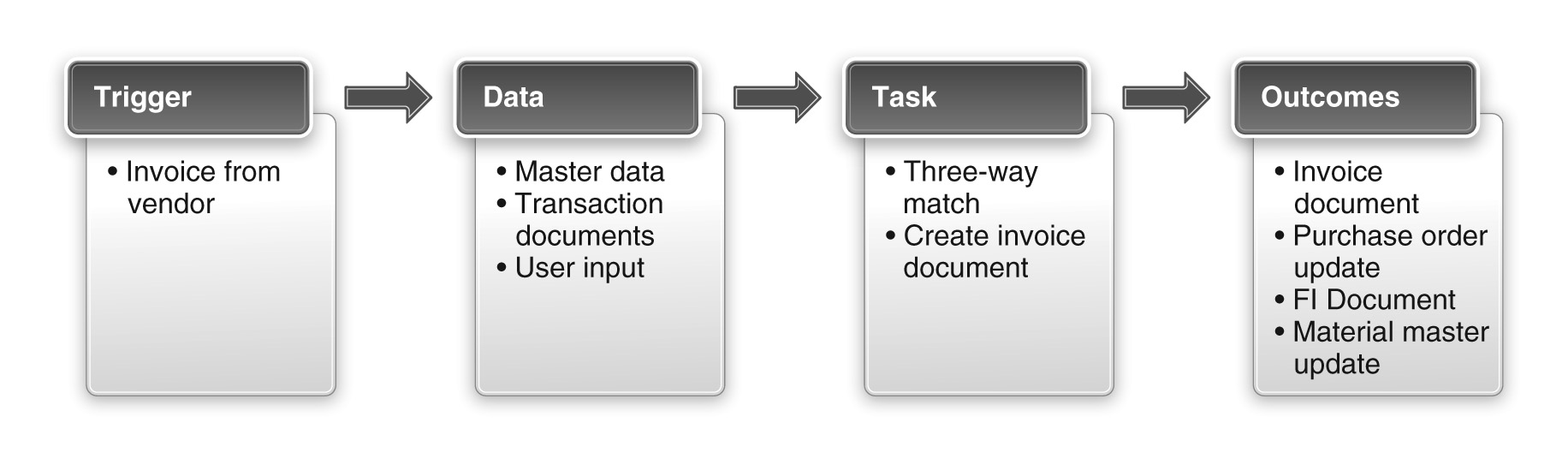 Process: Invoice Receipt / Verification
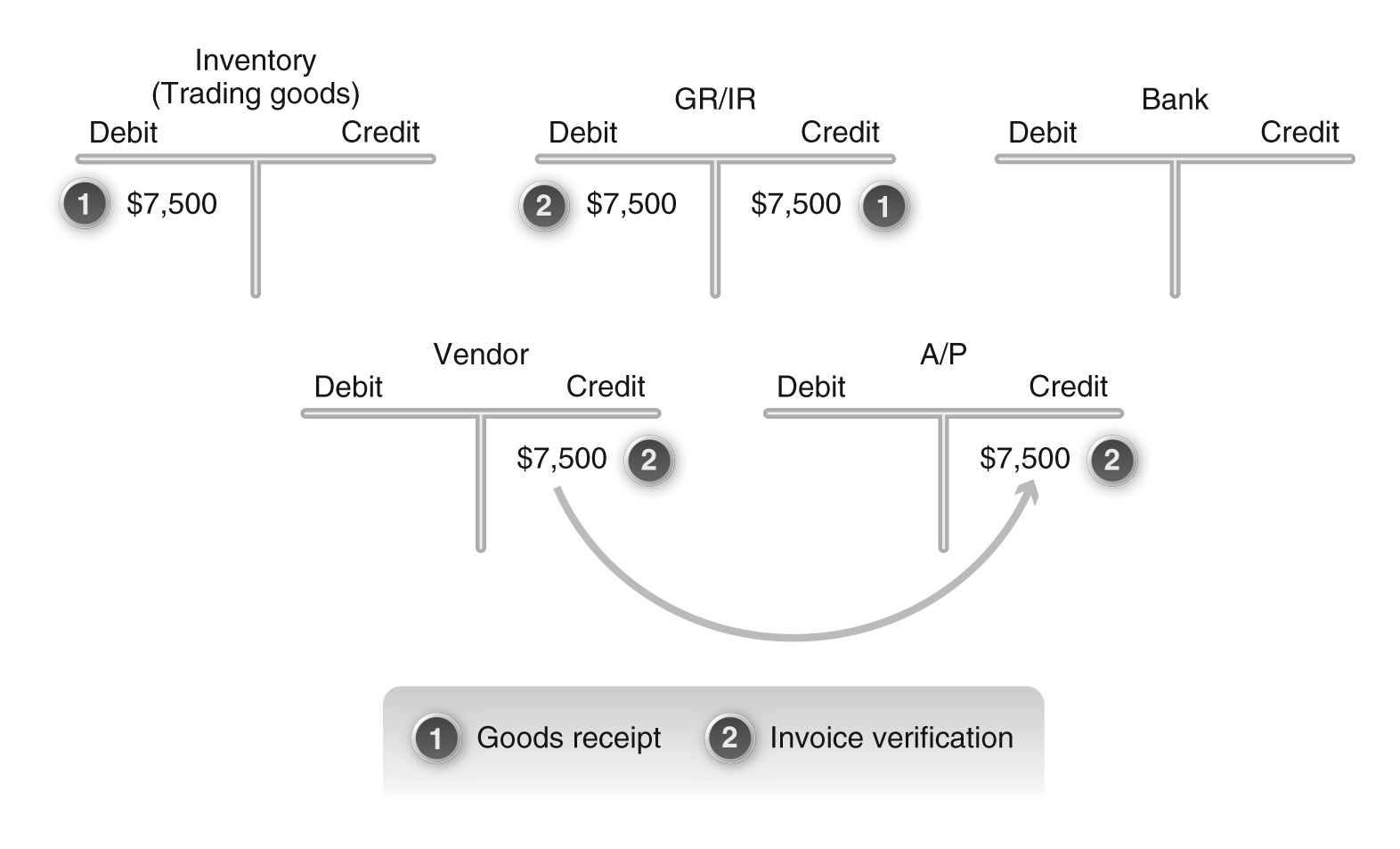 Process: Vendor Payment
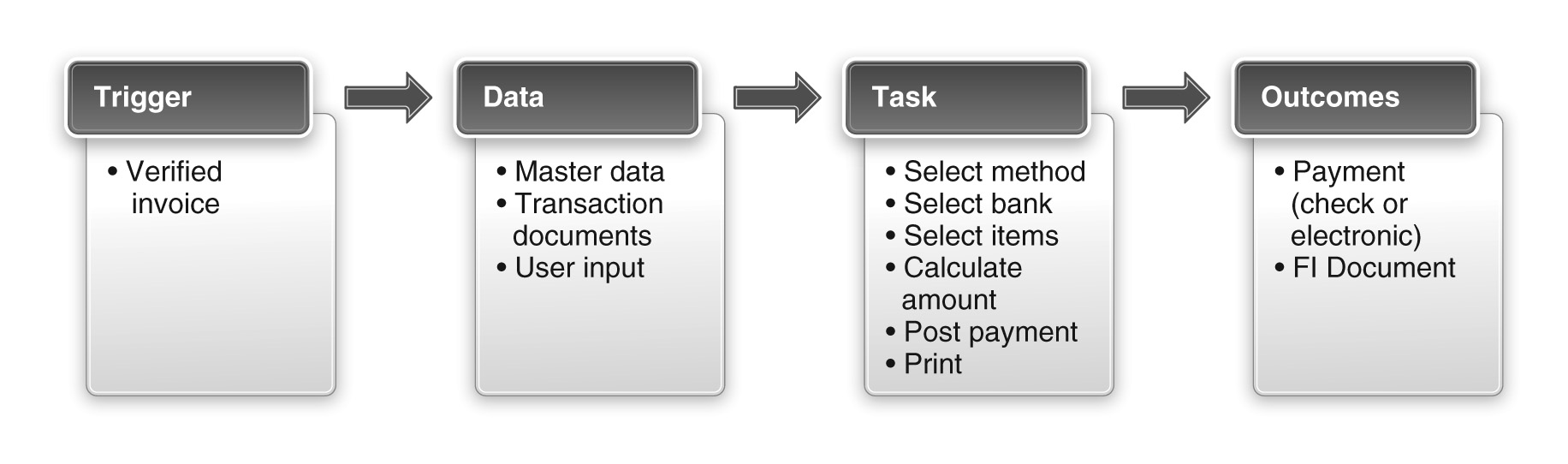 Process: Vendor Payment
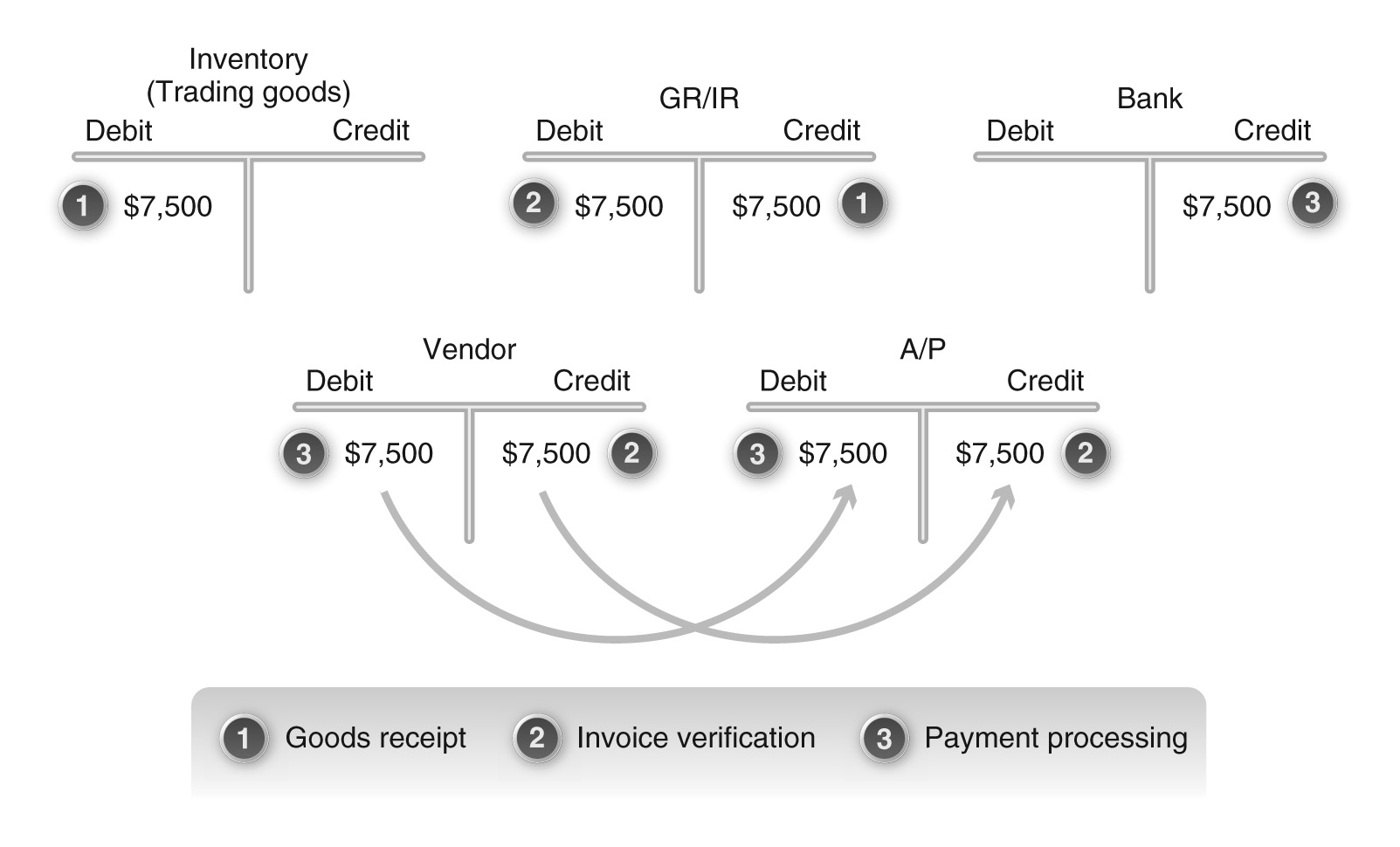